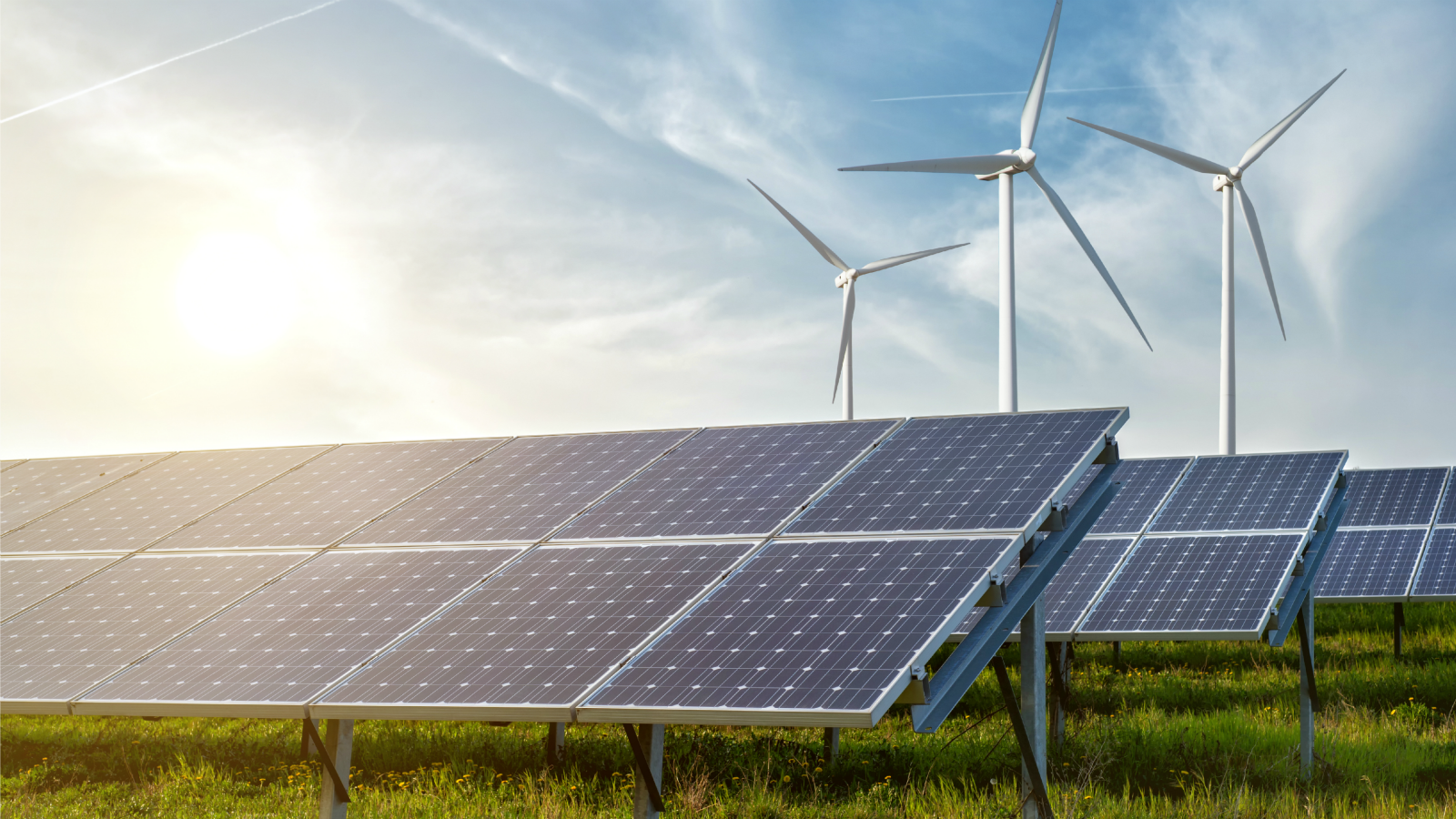 Unit 11
SOURCES OF ENERGY
Language Focus
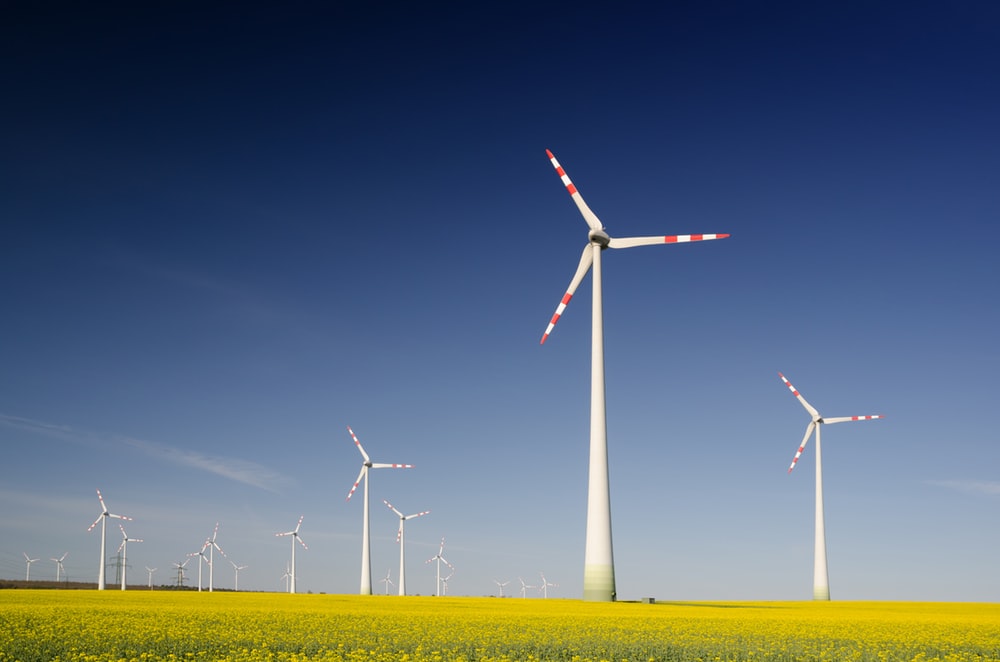 GRAMMAR
RELATIVE CLAUSES 

REPLACED BY

PARTICIPLES AND TO INFINITIVES
who spoke
The man                     to John is my brother.
Ving
Ving
Active meaning
The man speaking to John is my brother
Relative clause reduced by
who were punished
The students                                   by the teacher are lazy.
V3/ed
V3/ed
Passive meaning
The students punished by the teachers are lazy.
who flew
Yuri Gagarin was                man                  into space.
the first
the first, the second…
the last, the only, superlative (the_est)
To V
Yuri Gagarin was the first man to fly into space.
be +V3/ed
To V
who was offered
This is                  person                               the job.
the third
To be V3/ed
This is the third person to be offered the job.
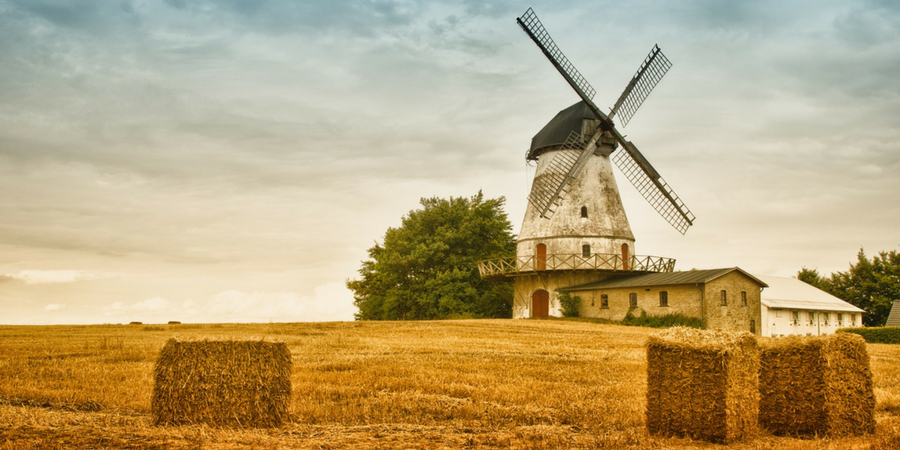 Practice 1
Exercise 1
Rewrite the following sentences, using a present participial phrase.
1
who is playing
The boy                               the piano is Ben.
 The boy playing the piano is Ben.
2
who is coming
Do you know the woman                              towards us?
  Do you know the woman coming towards us?
3
The people                                  for the bus in the rain are getting wet.
who are waiting
 The people waiting for the bus in the rain are getting wet.
4
who are researching
The scientists                                          the causes of cancer are making progress.
 The scientists researching the causes of cancer are making progress.
5
The fence                                    our house is made of wood
which surrounds
 The fence surrounding our house is made of wood.
6
We have an apartment                                   the park.
which overlooks
 We have an apartment overlooking the park.
Exercise 2
Rewrite the following sentences, using a past participial phrase.
1
which are presented
The ideas                                         in that book are interesting.
 The ideas presented in that book are interesting.
2
I come from a city                                in the southern part of the country.
that is located
 I come from a city located in the southern part of the country.
3
They live in a house                               in 1980.
that was built
 They live in a house built in 1980
4
which were published
The photographs                                              in the newspaper were extraordinary.
 The photographs published in the newspaper were extraordinary.
5
The experiment                                             at the University of Chicago was successful
which was conducted
 The experiment conducted at the University of Chicago was successful.
6
They work in a hospital                                             by the government.
which was sponsored
 They work in a hospital sponsored by the government.
Exercise 3
Rewrite the following sentences, using a past participial phrase.
1
John was                man                              the top of the mountain.
the last
who reached
 John was the last man to reach the top of the mountain.
2
The last
who leaves
person                        the room must turn off the light.
 The last person to leave the room must turn off the light.
3
that we must see
person                                   is Mr. Smith
The first
 The first person to see is Mr. Smith.
4
who was killed
This is                       person                               in that way.
the second
 This is the second person to be killed in that way.
5
who catches
person                           the ball will be the winner.
The first
 The fist person to catch the ball will be the winner
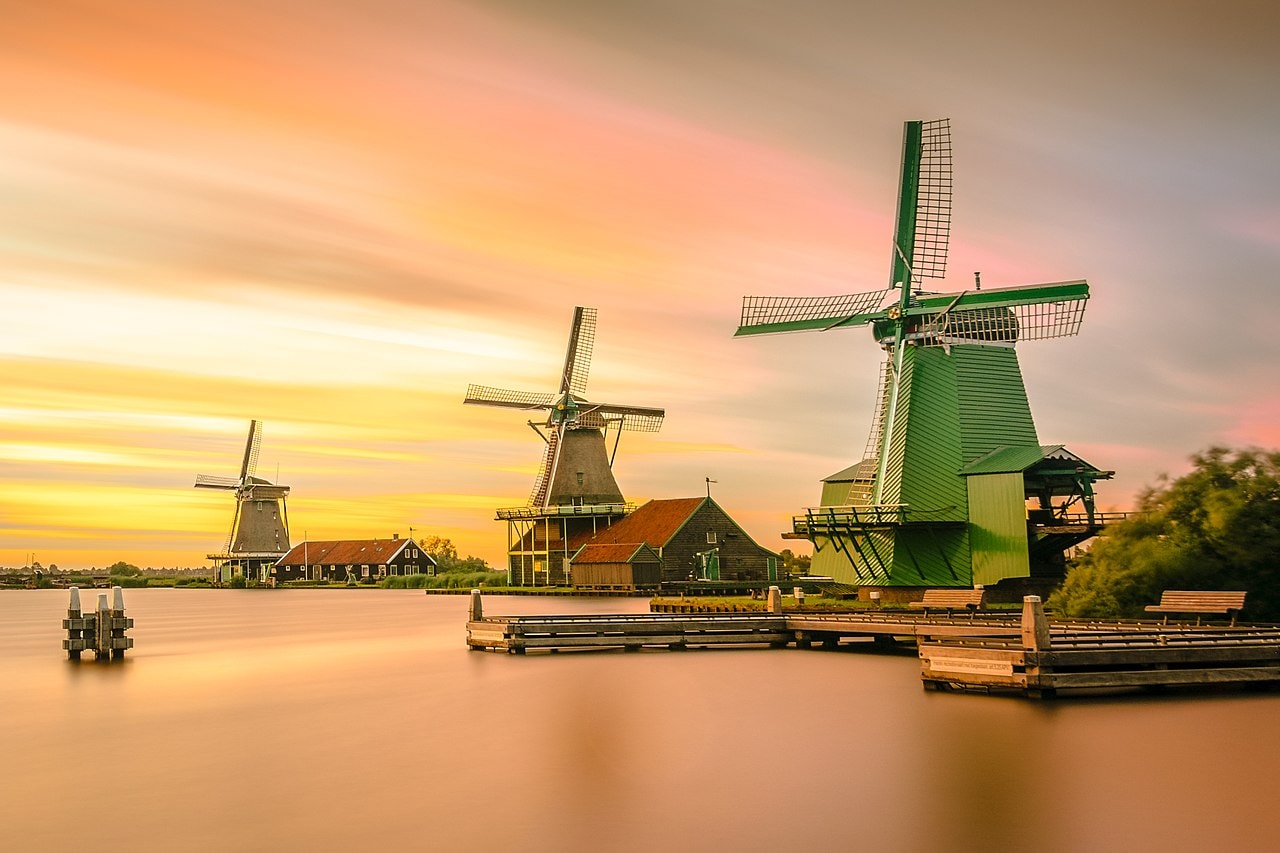 Practice 2